3-5th Lesson
October 2024
Brought to the classrooms by:
The Woodside PTA and volunteers
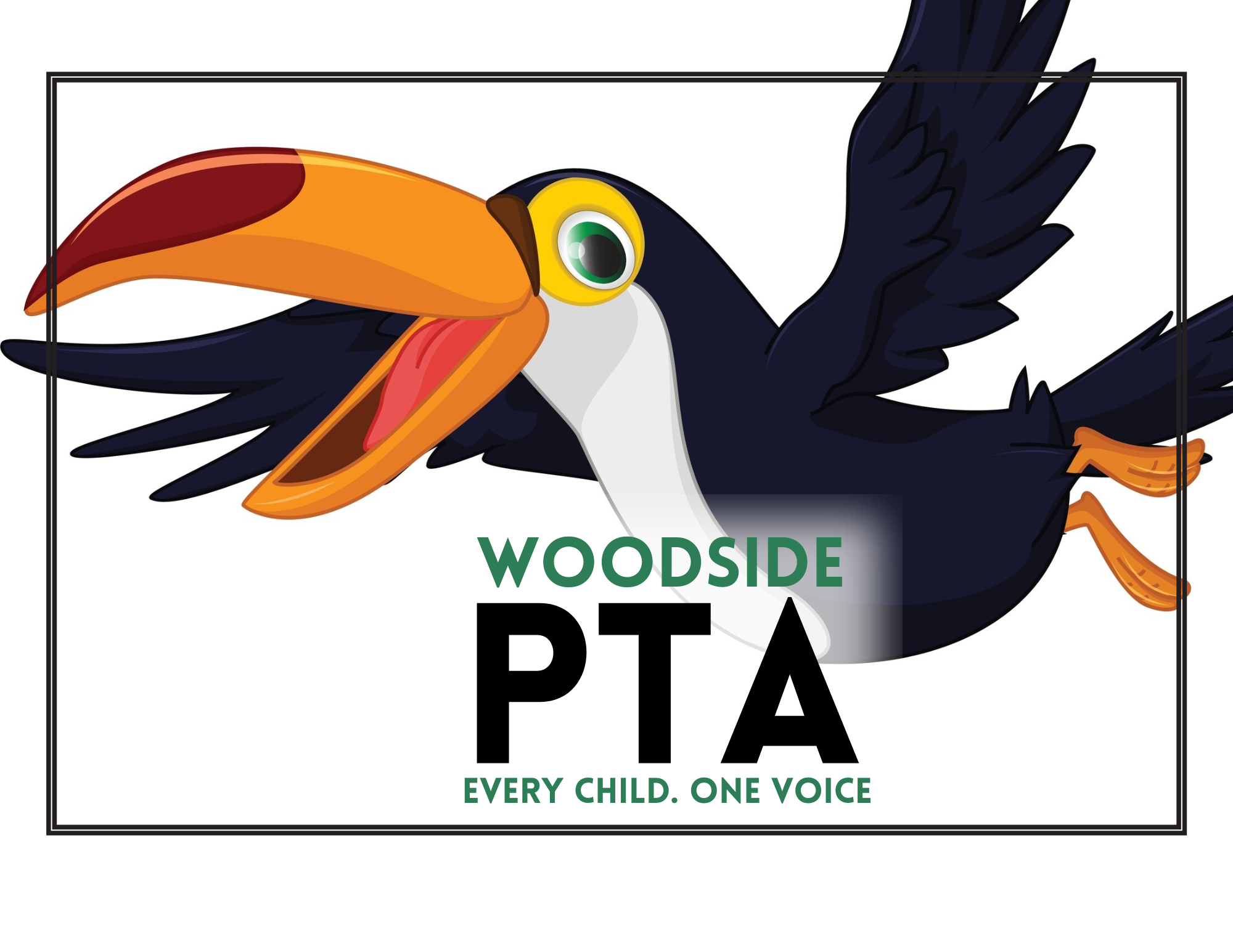 Sonia was born in a Ukrainian village and was originally named Sara Stern. 
Sara became Sonia at the age of 7 after joining her uncle in St Petersburg, Russia. 
Sonia was the first woman to ever have an art show in the Louvre Museum in France
SONIA DELAUNAY NOV 14, 1885 – DEC 5, 1979
Videos
3 Minute Video
Sonia studied art in Germany as a teenager, but then moved to Paris to continue her art studies and married Robert Delaunay. 
Sonia and her husband developed “Simultanism” – a mode of art centered on the “simultaneous contrast” of colors using concentric circles. A form of abstract art.
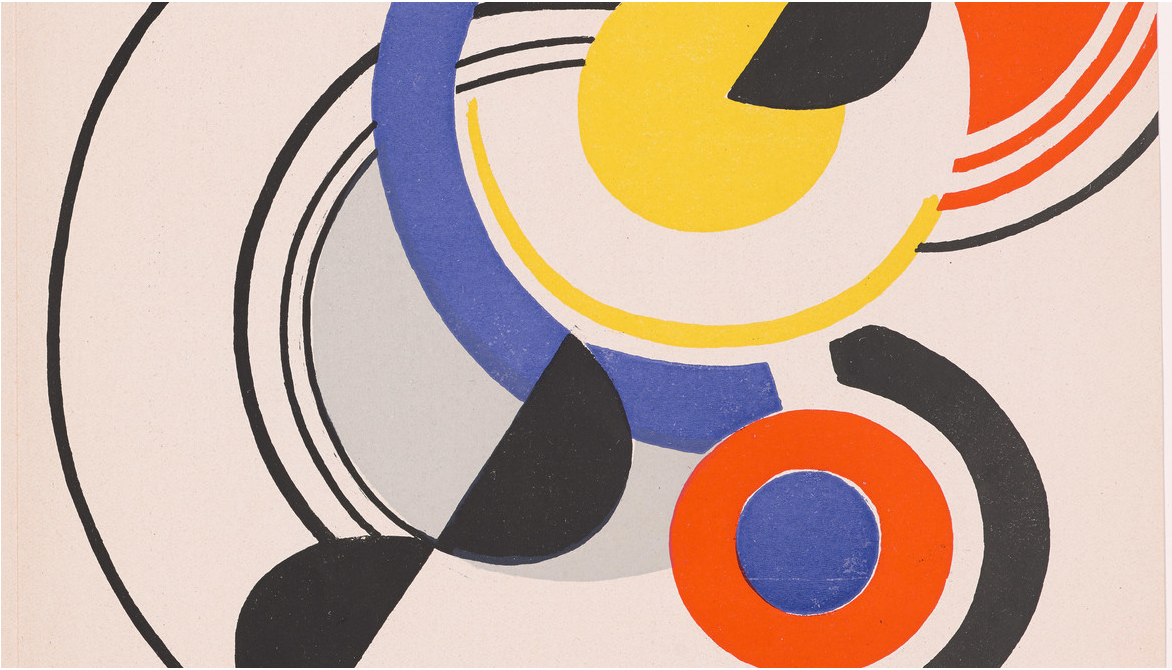 Abstract Art – art that does not attempt to represent reality, but seeks to achieve its effect using shapes, forms, colors and textures
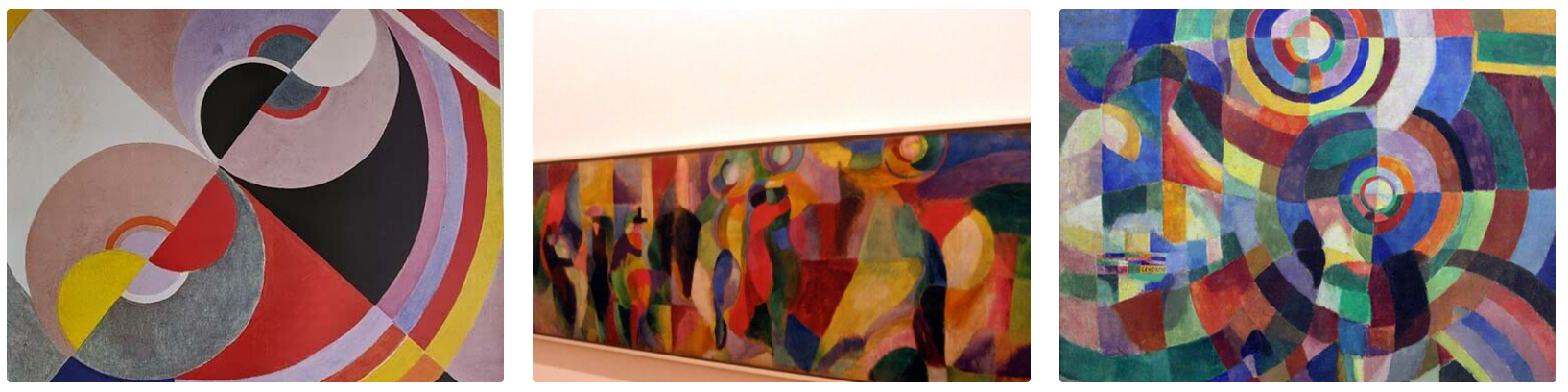 Simultaneous contrast – tendency of a color to bring out its opposite appearance
Concentric Circles – circles with a common center
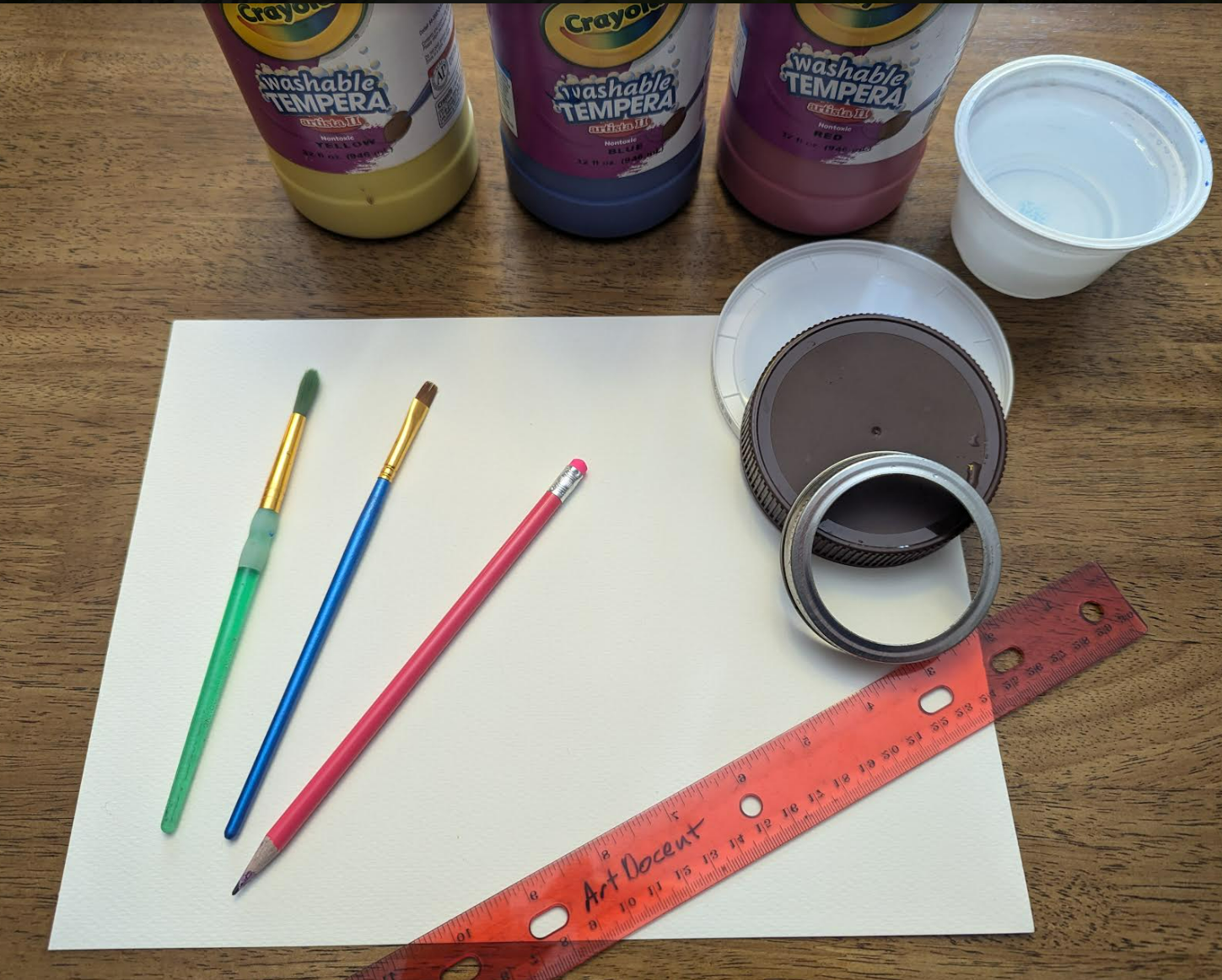 Supplies:
Pencil
Ruler
Paper
Circle lids of various sizes
Washable Paint 
Paint Brushes
Paper towels for blotting paint
Large manilla paper to protect
 your table
Place construction paper on top of your placemat desk protector
 Draw a diagonal line across your paper splitting it into two sections with a pencil
 Choose 2-3 circles
 Draw 3-5 circles and partial circles of different sizes along the diagonal line with a pencil
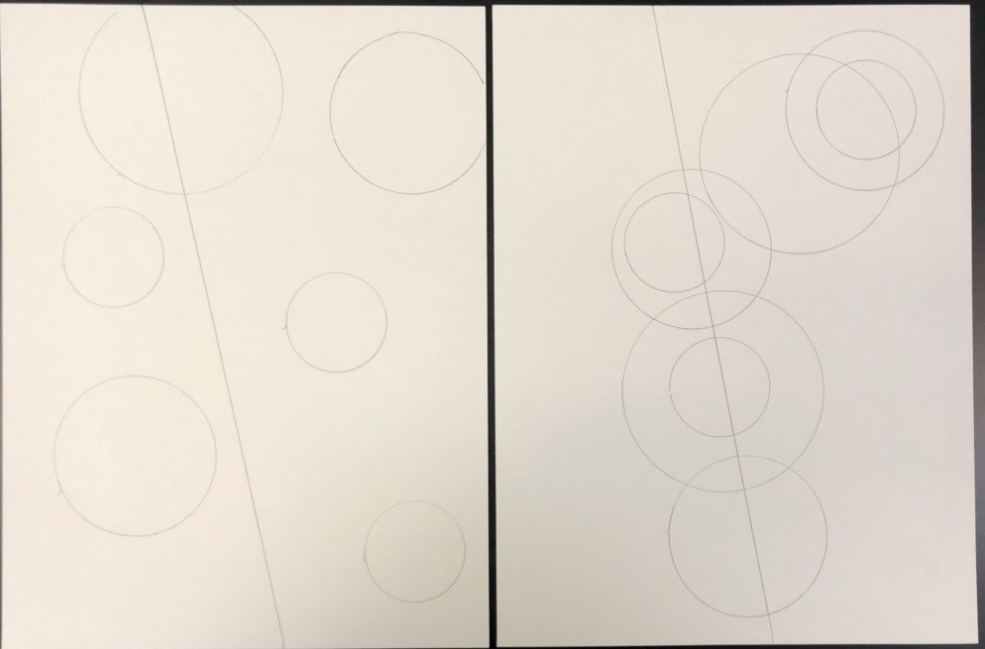 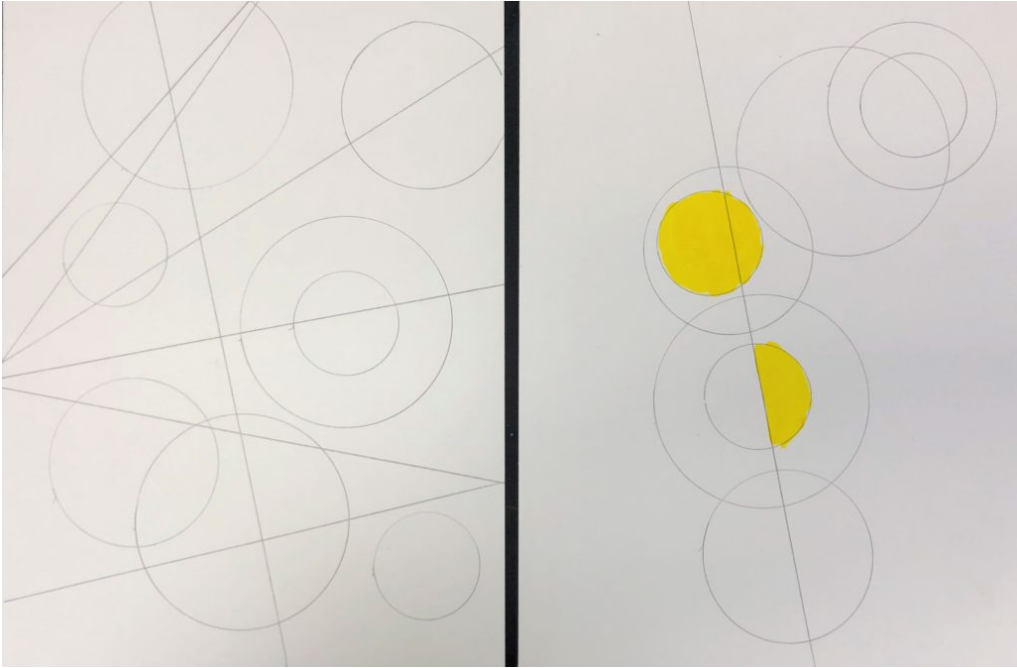 5. Paint circles using contrasting colors for circles or partial circles on the different sides of the diagonal line
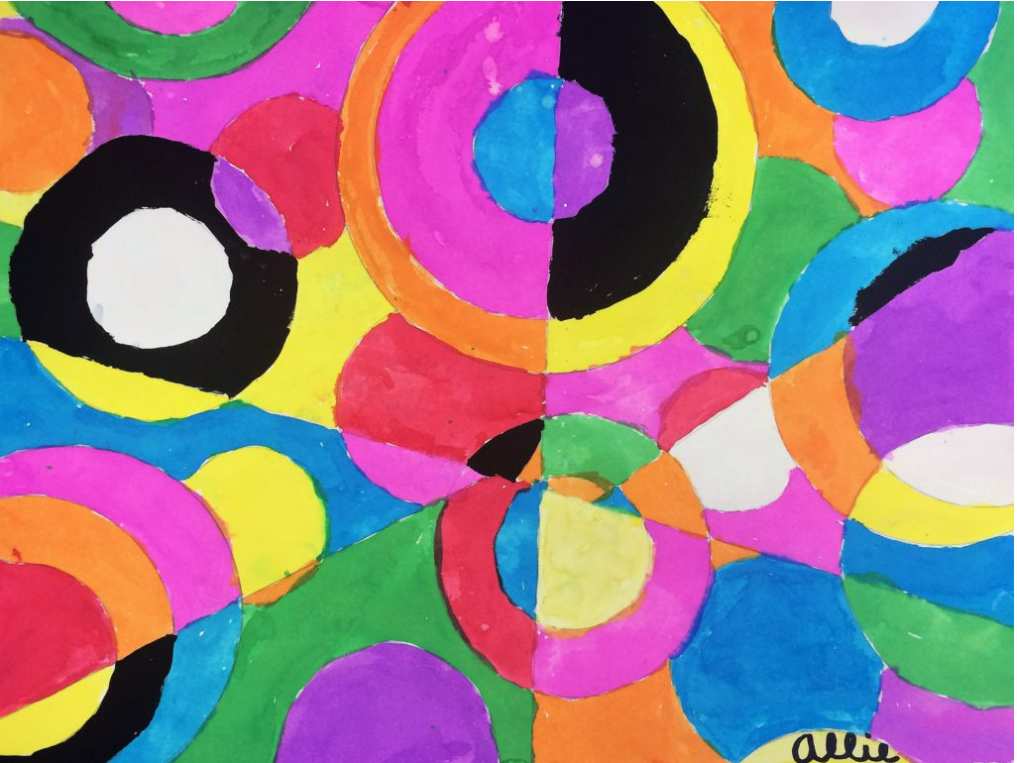 Examples
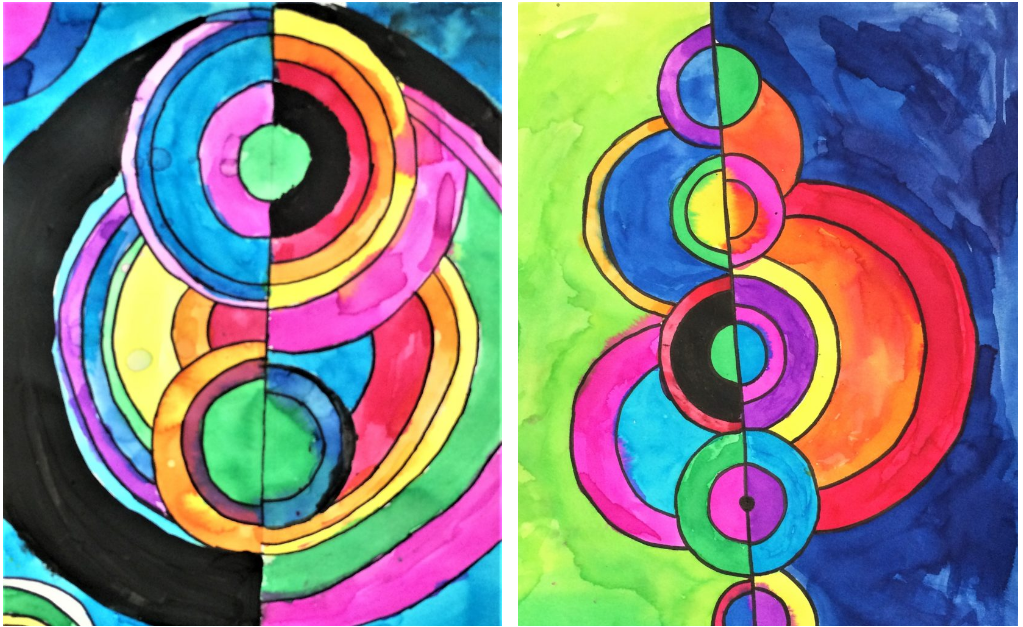 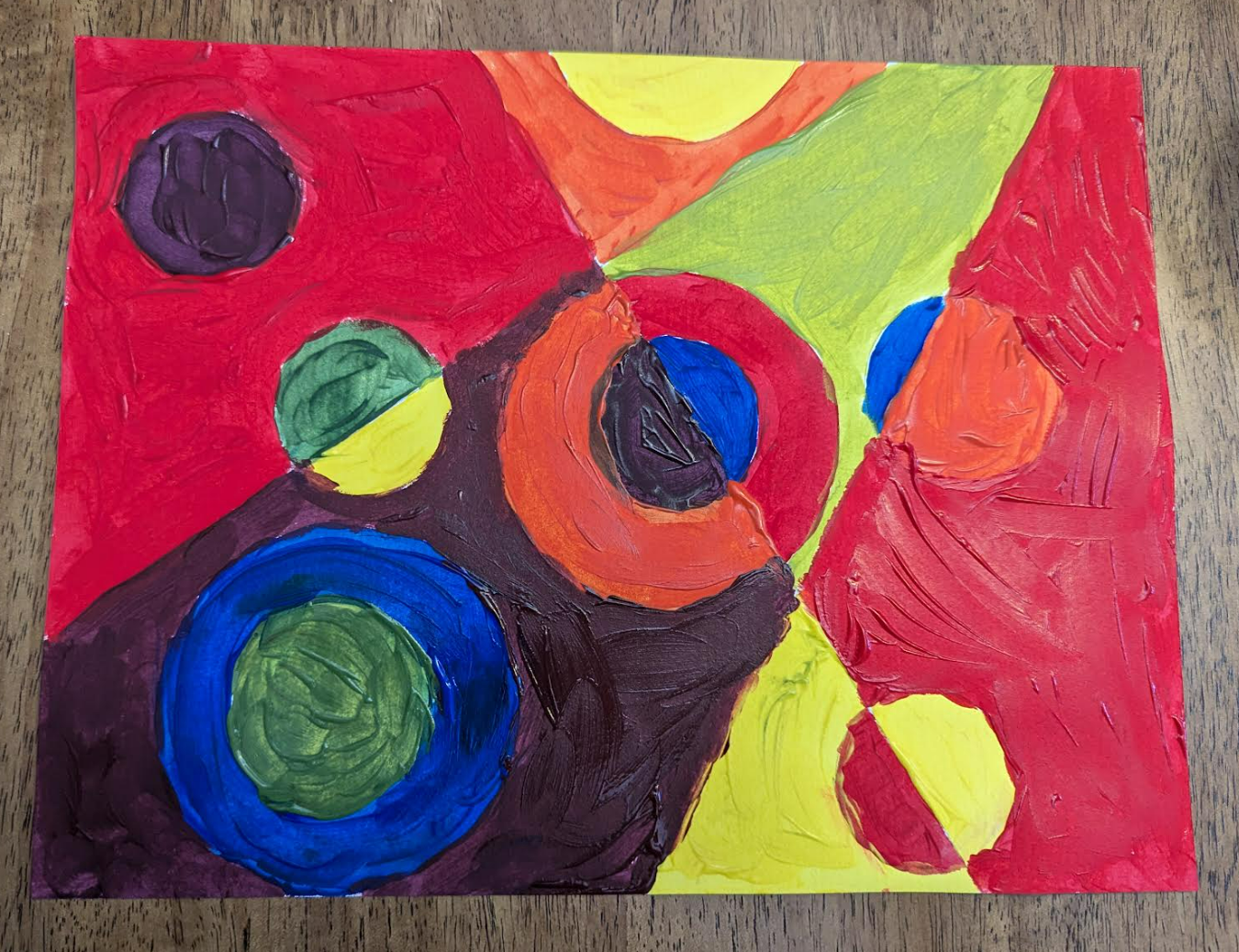